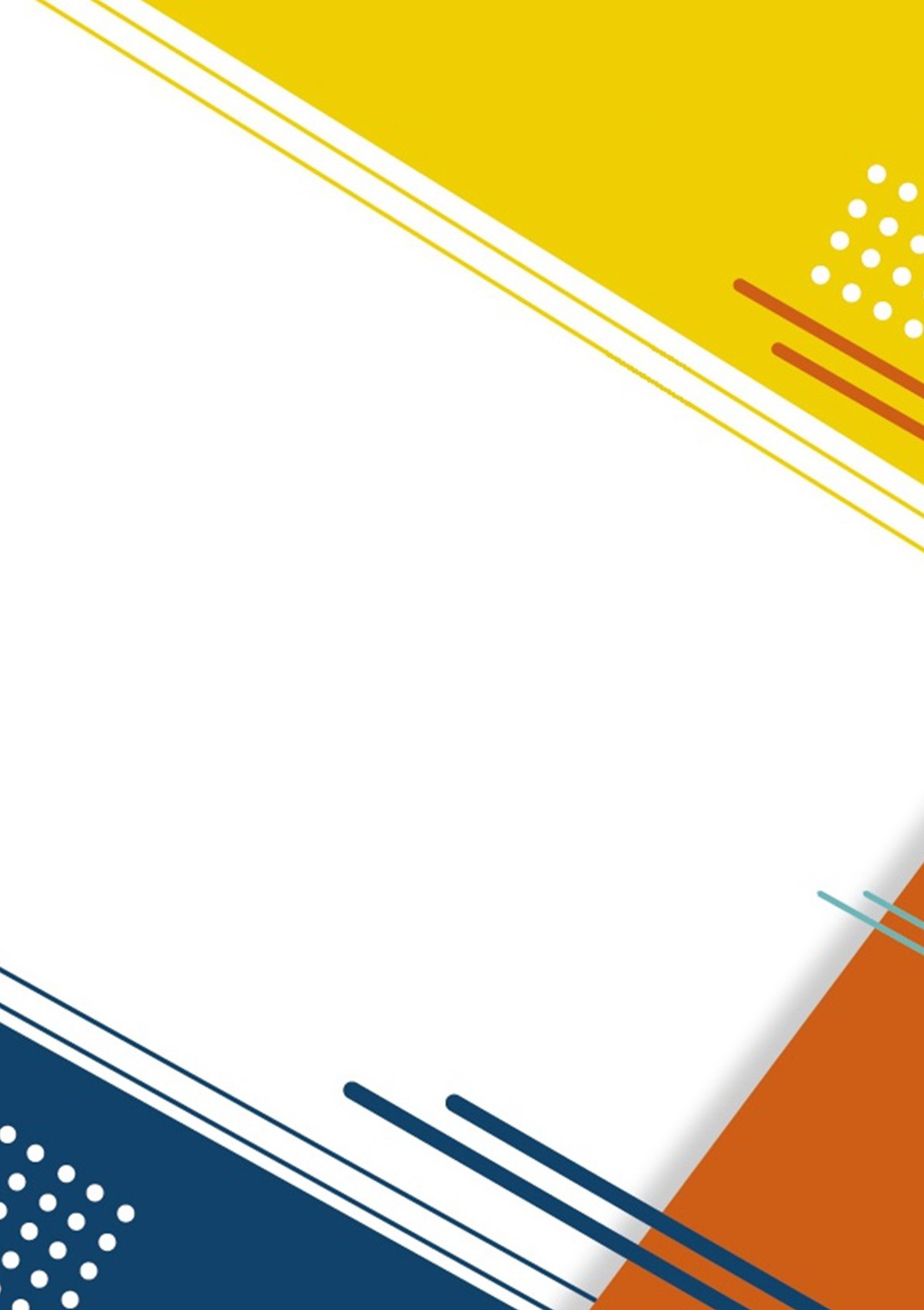 Резюме практики
Туризм
Реализация волонтерского туристско-информационного проекта «Полосатый навигатор»
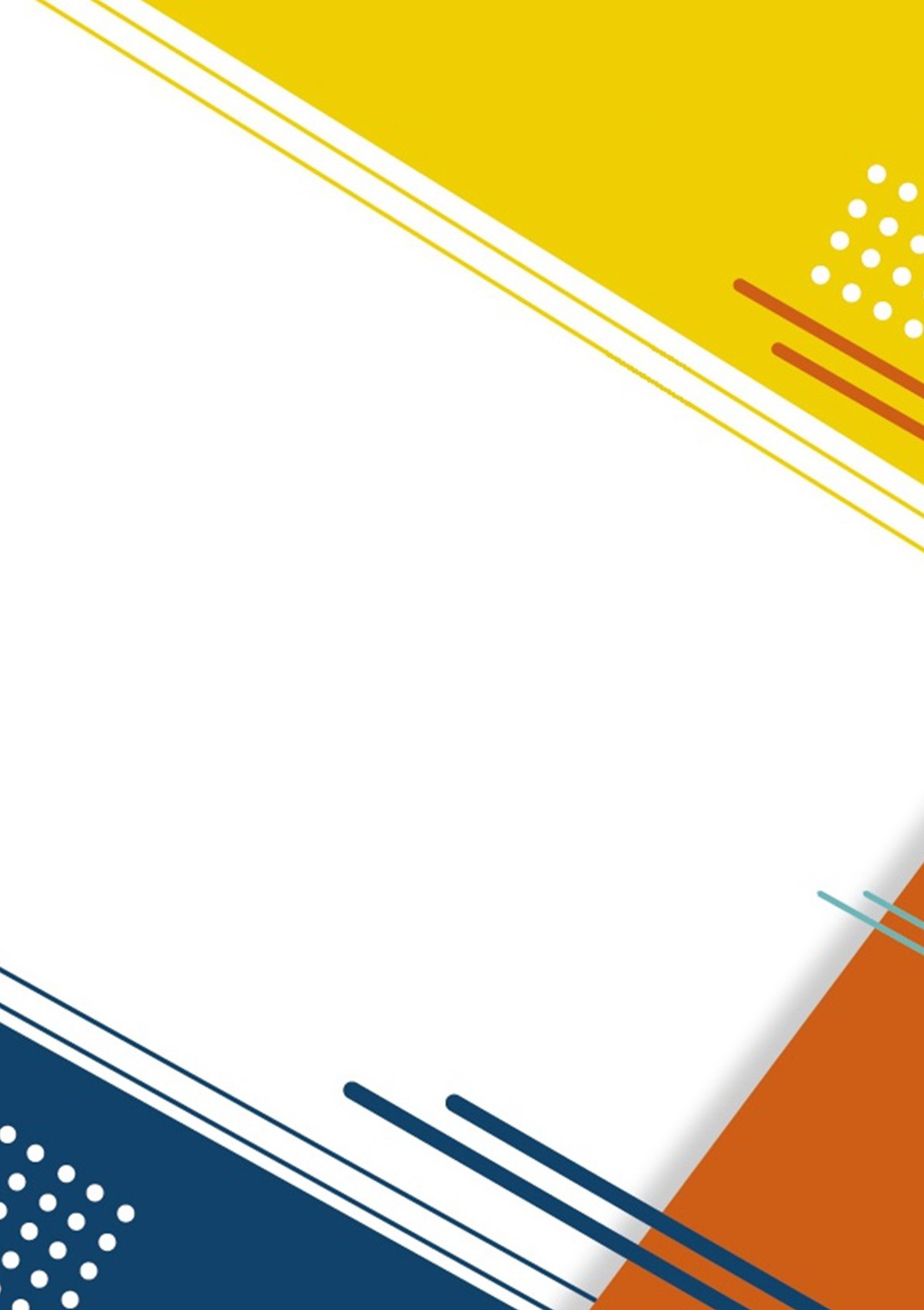 Краткое описание результатов внедрения
Формирование имиджа Приморского края как региона, благоприятного для туризма и отдыха
Информационная поддержка туристов 
(оказаны консультации более чем 1 700 человек)
Для волонтеров: усовершенствование навыков (практики) владения иностранными языками, получение практических знаний в области развития внутреннего и въездного туризма
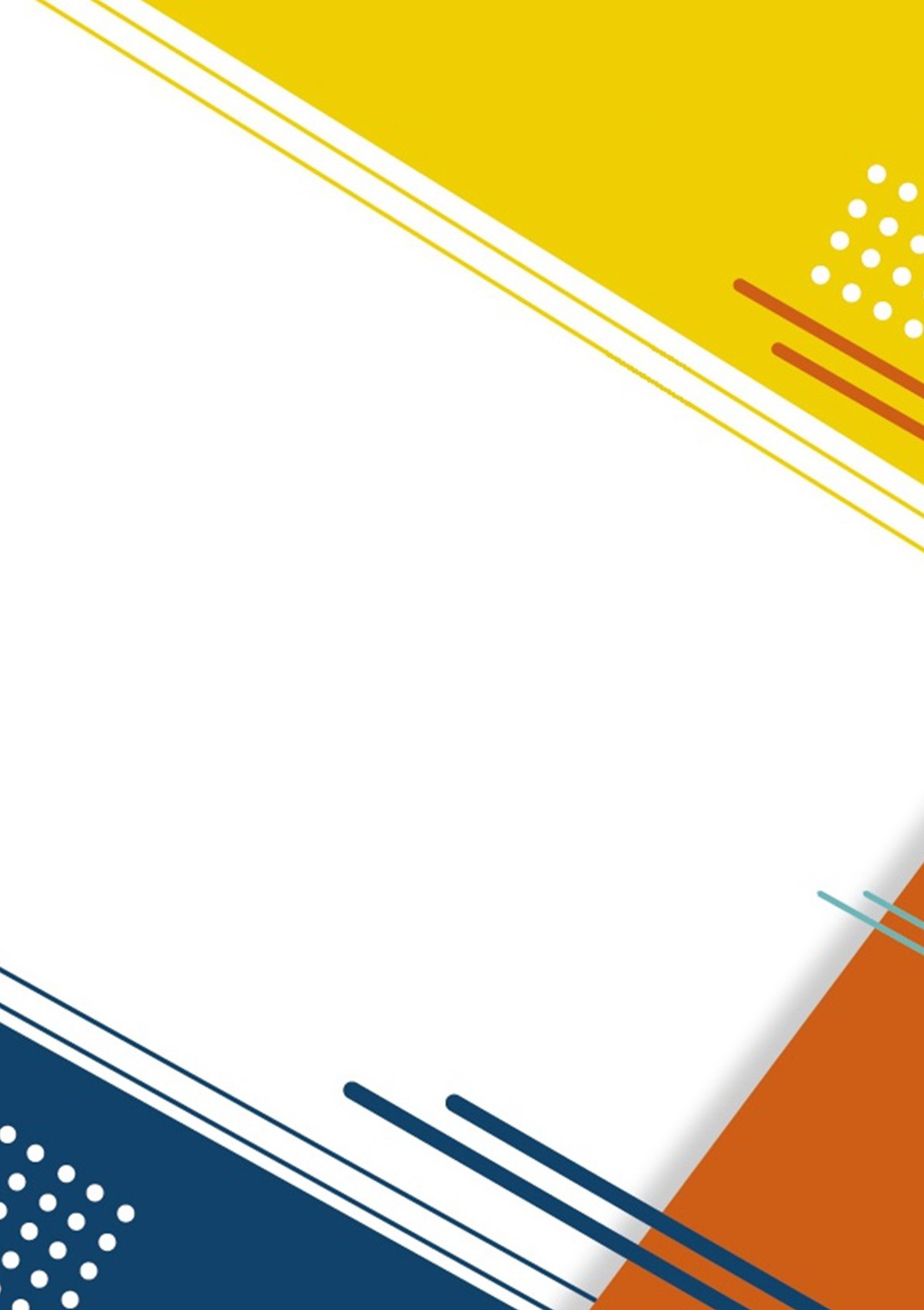 Паспорт практики (1)
Потребностями в реализации проекта послужил увеличивающийся туристский поток, в том числе самостоятельно путешествующих туристов (Рисунок 1)
Кроме того, ежегодно в Приморском крае проходит более 300 различных мероприятий, более 30 – международного уровня (во время проведения мероприятий на улицах города находятся около 3 000 иностранных гостей
+16%
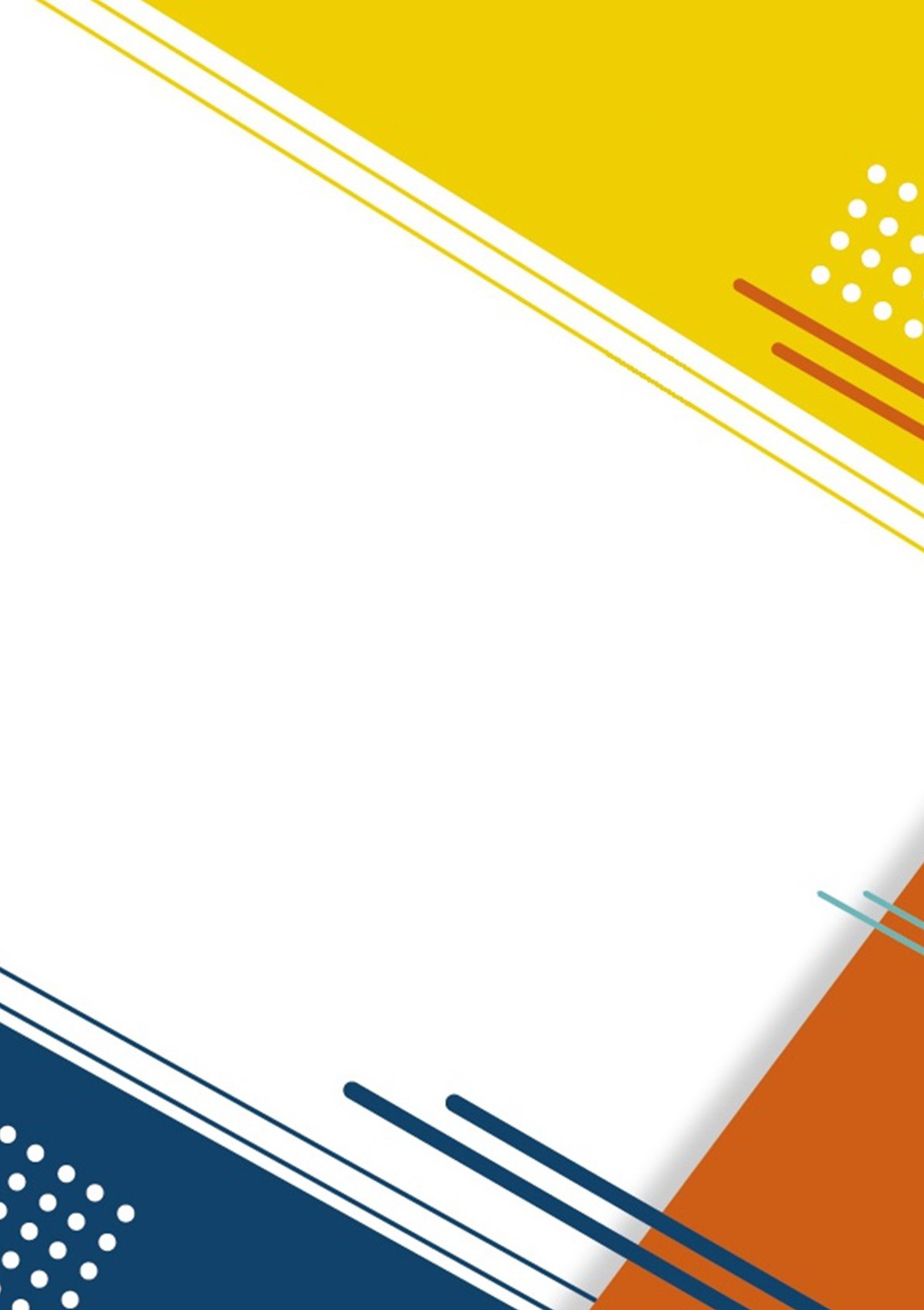 Паспорт практики (2)
Принципиальные подходы практики:
волонтеры проекта «Полосатый навигатор» работают только с туристами
волонтеры проходят специализированное обучение
волонтеры владеют одним или несколькими иностранными языками
волонтеры оказывают первую медицинскую помощь и поддержку в случае возникновения чрезвычайных ситуаций с туристами
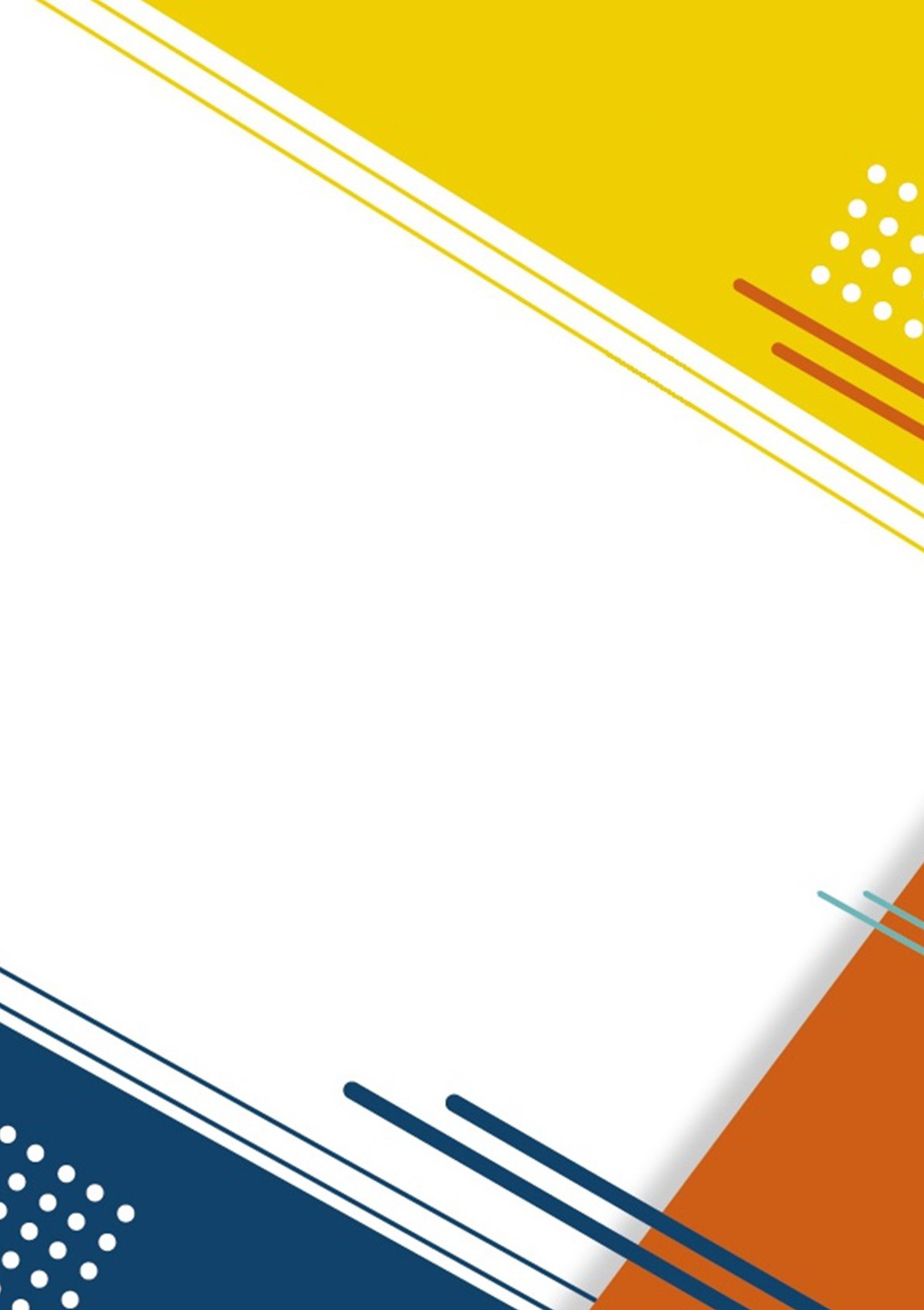 Паспорт практики (3)
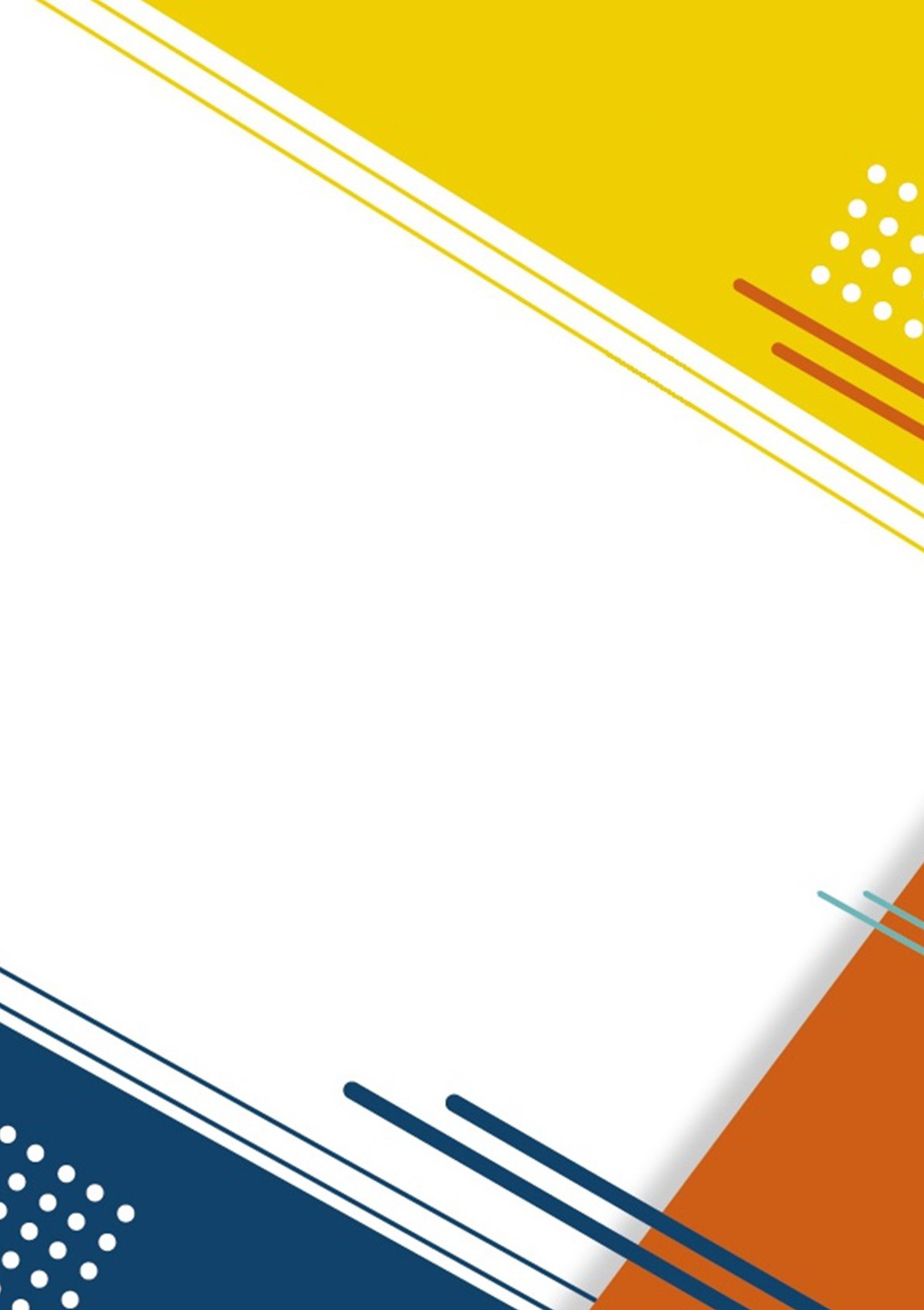 Паспорт практики (4)
Ресурсы, необходимые для внедрения практики: волонтеры (не менее 20 волонтеров)
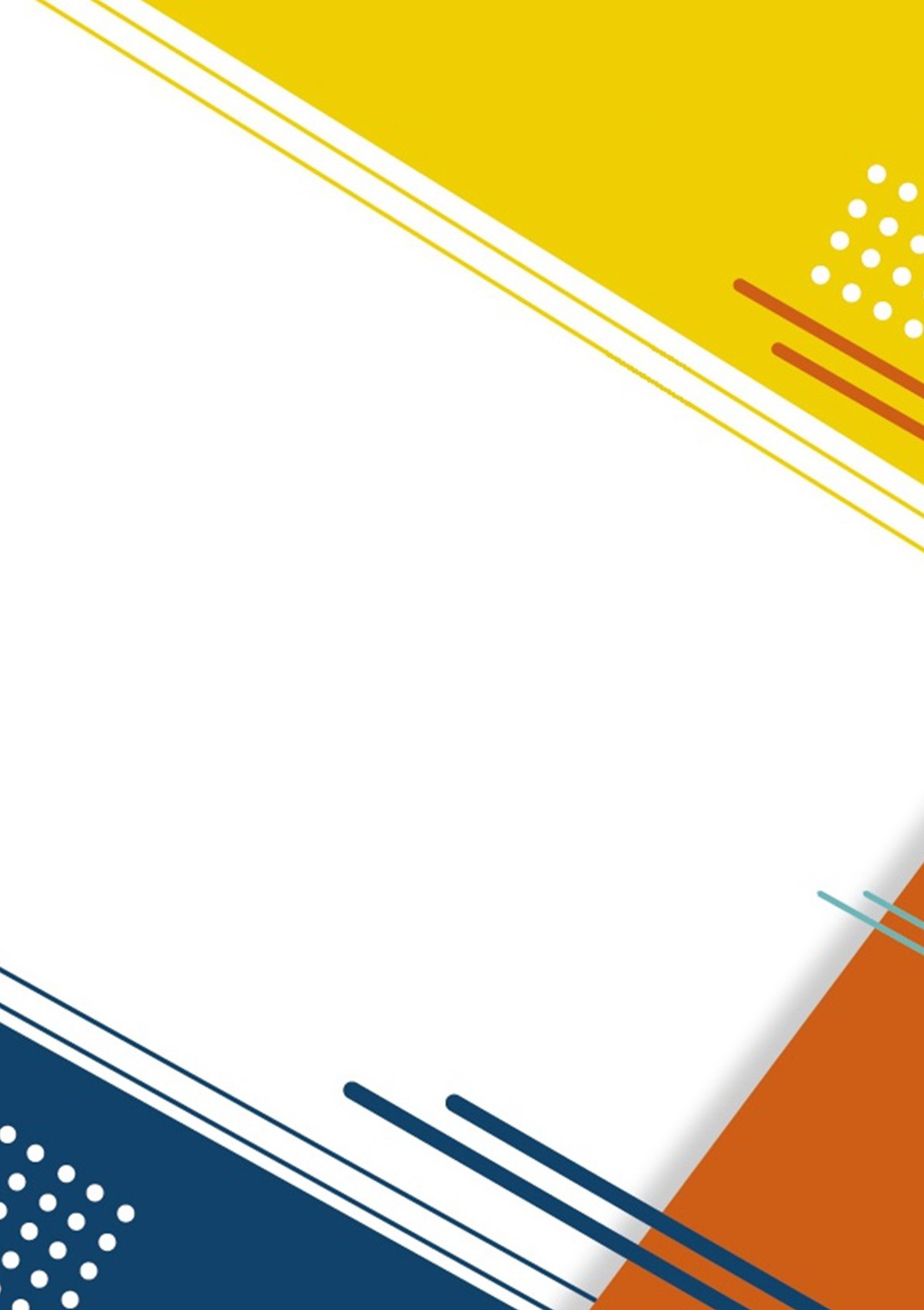 Дополнительная информация
«Полосатые навигаторы» работают по 3 маршрутам:


Центральная площадь – Светланская

Спортивная набережная (от ресторана «Зума» до кинотеатра «Океан»)

Владивостокский Арбат
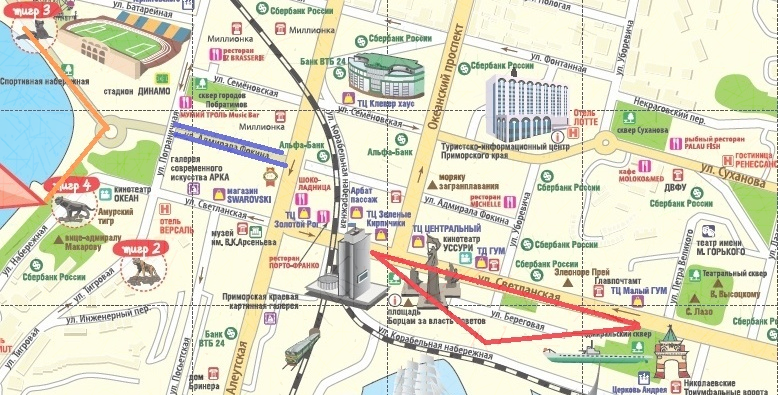 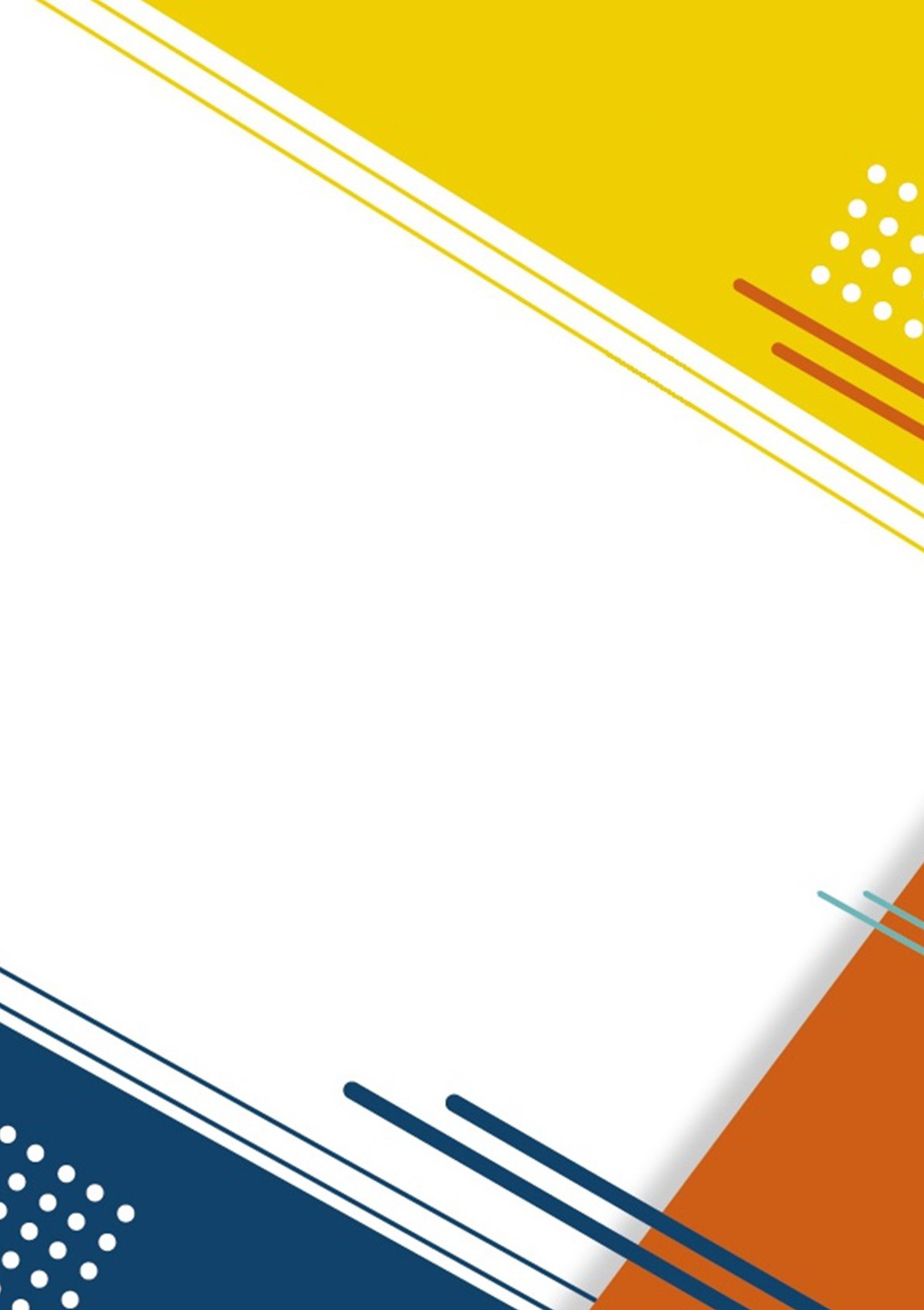 Дополнительная информация
Даты проведения в 2019 году: с 19 июля по 8 сентября
График: 2 смены по 4 часа с четверга по воскресенье
Во время крупных событийных мероприятий каждый день
~ первая смена с 11:00 до 15:00 
~ вторая смена с 15:00 до 19:00
Каждая группа по 12 человек работает 2 дня из 4 дней
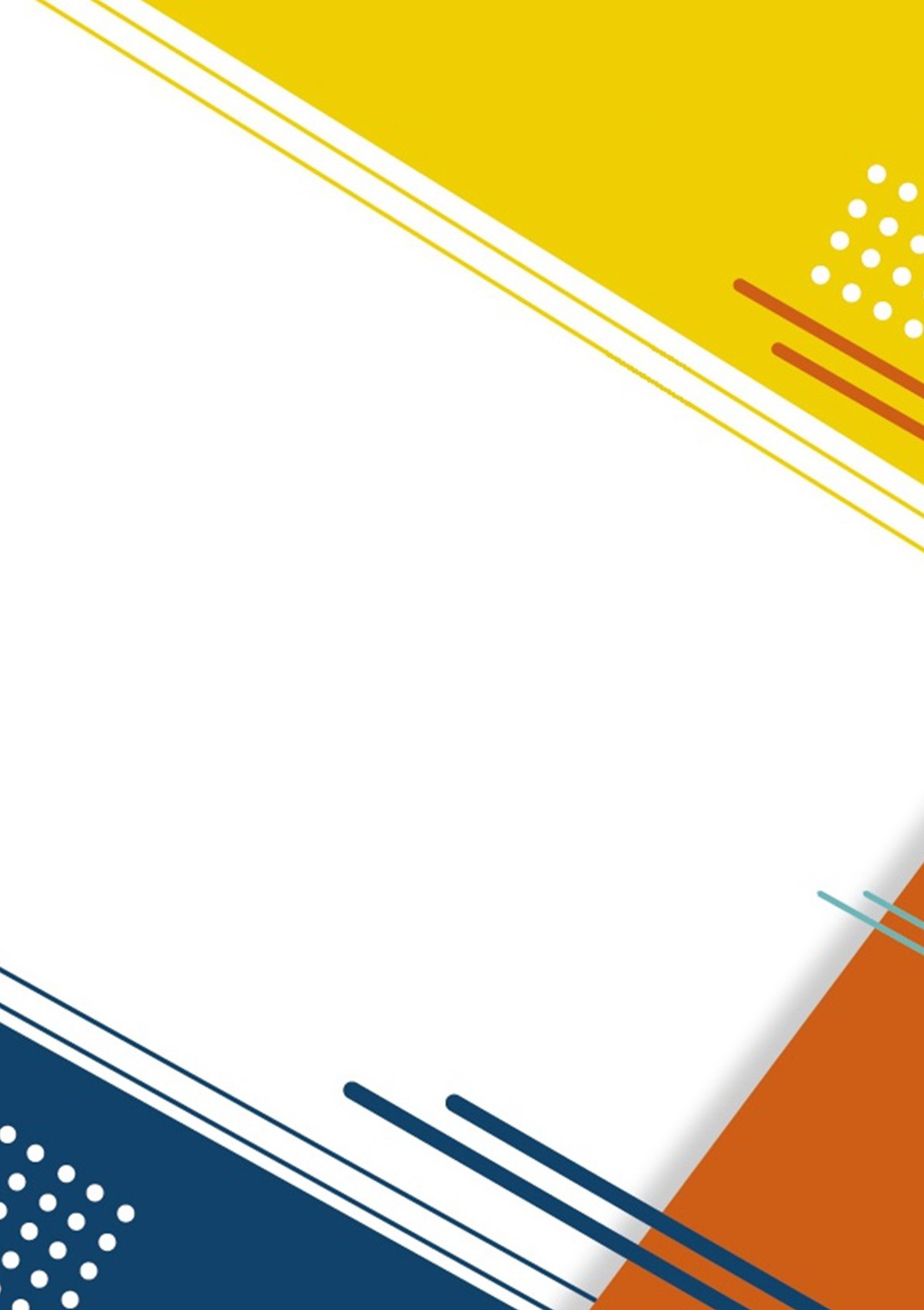 Дополнительная информация
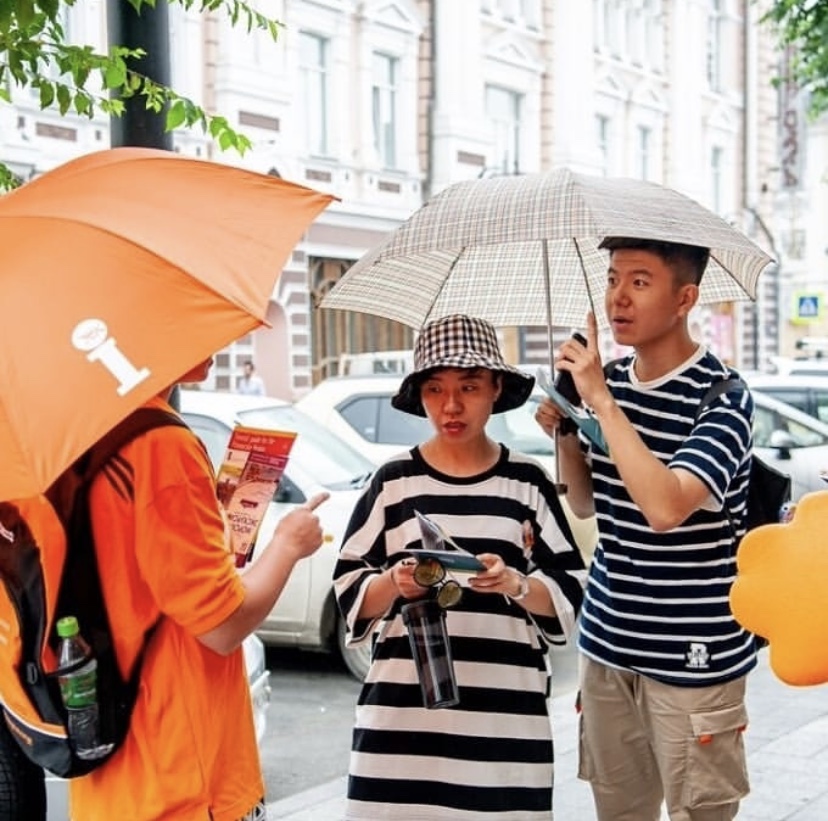 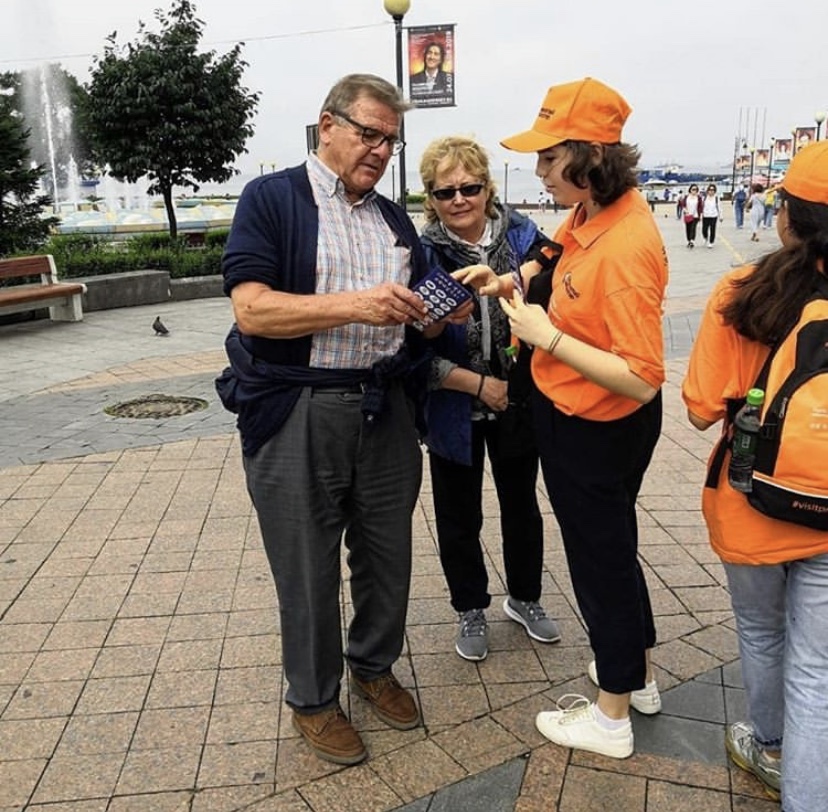 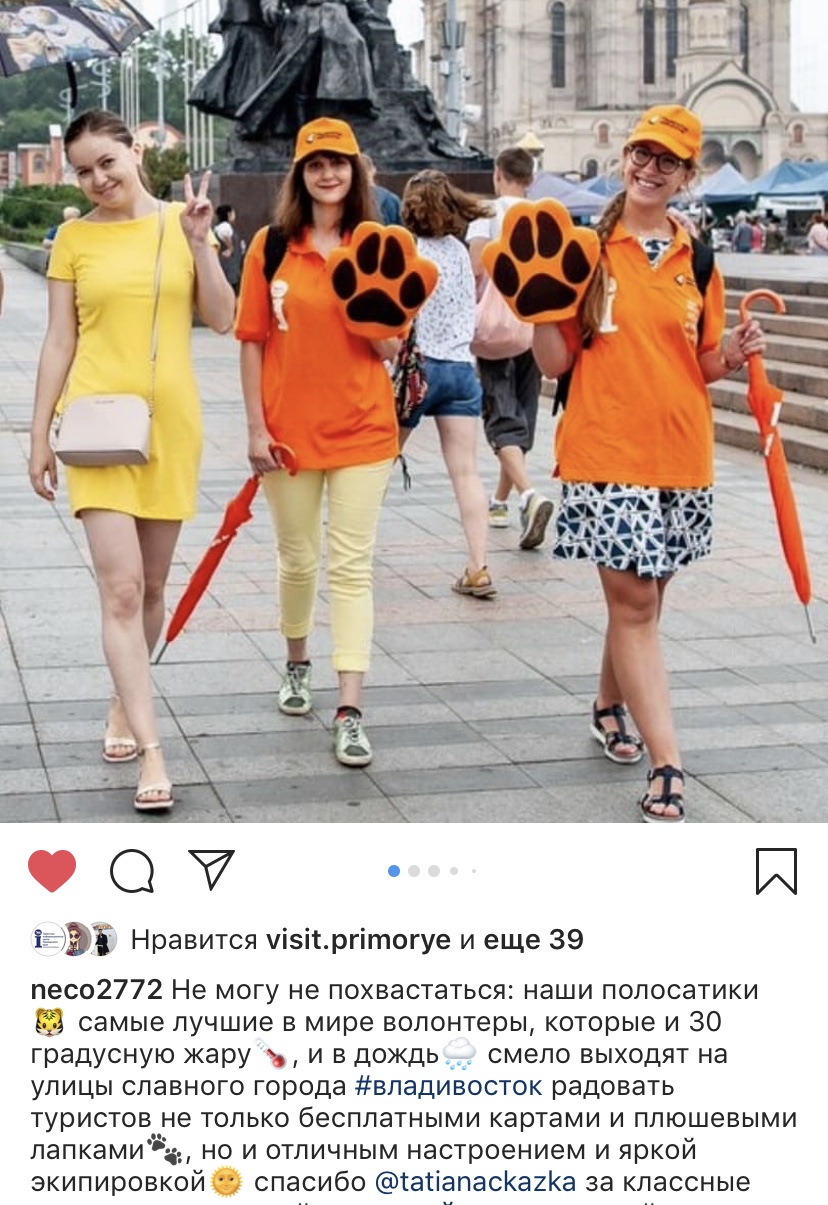